Where are You?
Surveying and Building Location-Aware Library Apps


Jason Clark
Head of Library Informatics & Computing
Montana State University Library

Florida Library Webinars
Novare Library Services
April 30, 2014
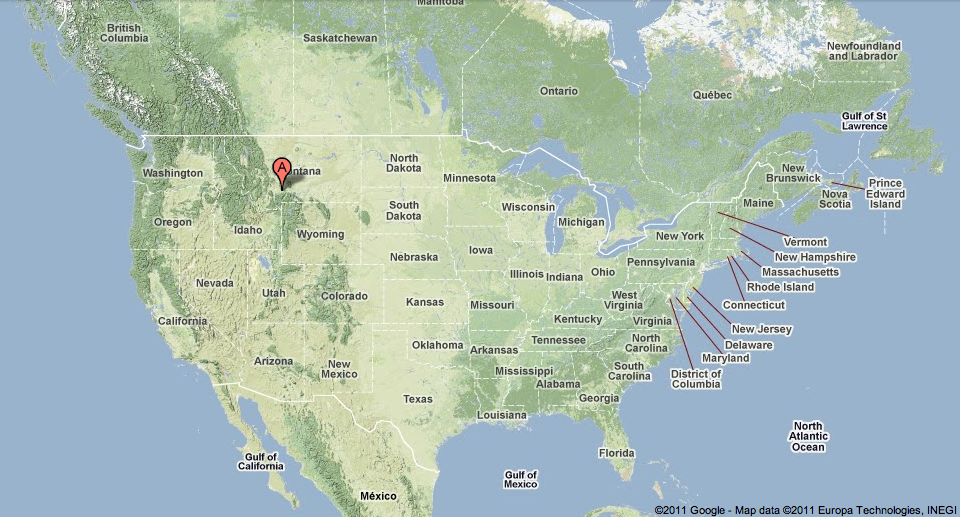 Twitter #hashtag
#libgeoapp
pinboard.in URL (get links)
pinboard.in/u:jasonclark/t:libgeoapp
Overview
Does location matter?
Library Apps and Demos
Getting Started
Questions
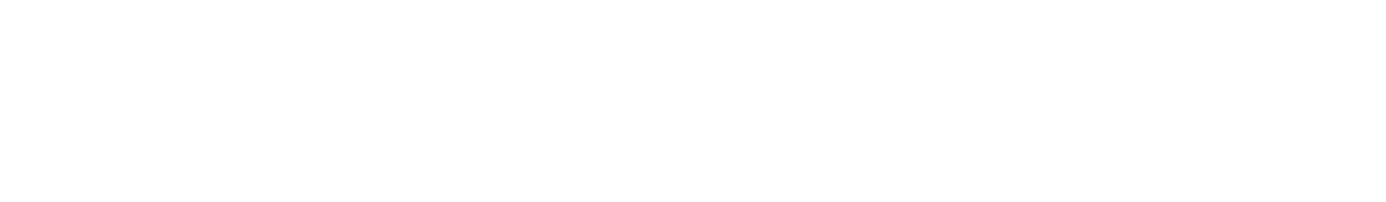 What?
“Context is King”
For Real?
“About half of the queries on Google have a geographic component.”
Source: Andrew Foster, product manager at Google
http://www.guardian.co.uk/technology/2010/jun/16/google-maps-property-finder
“74% of adult smartphone owners ages 18 and older say they use their phone to get directions or other information based on their current location.”
Source: Pew Research Report: Location-Based Services (September 12, 2013)
http://www.pewinternet.org/2013/09/12/location-based-services/
Location is a metric for interest.
Can libraries apply this?
Temporality is a metric for interest.
Can libraries use presence?
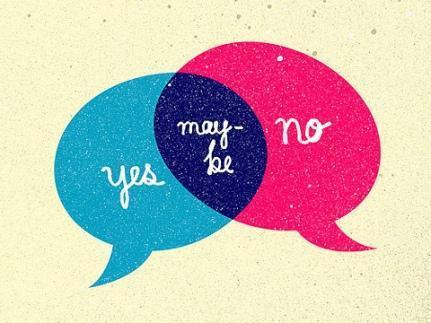 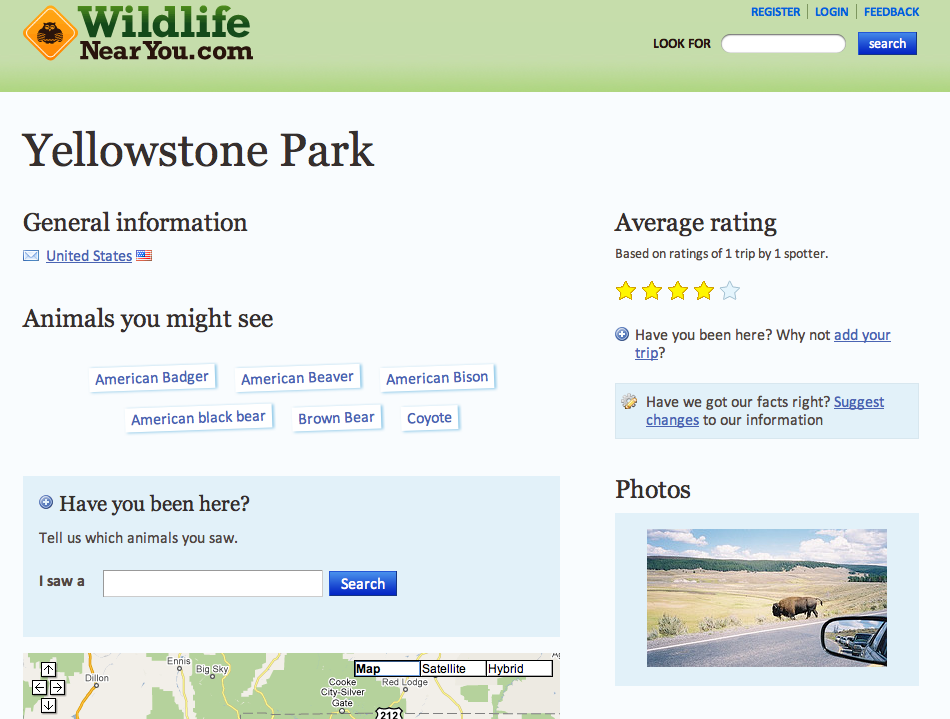 www.wildlifenearyou.com
Library Applications
Mapping Data
Check-in Services
Crowdsourcing Geo Information
Local Interest Apps
Mapping Data
Montana State University Research Locations
UNC Digital Collections Map Browse
www.lib.unc.edu/dc/geobrowse/
TAMU Geological Atlas, United States
repository.tamu.edu/handle/1969.1/2490

Geography becomes a browse point
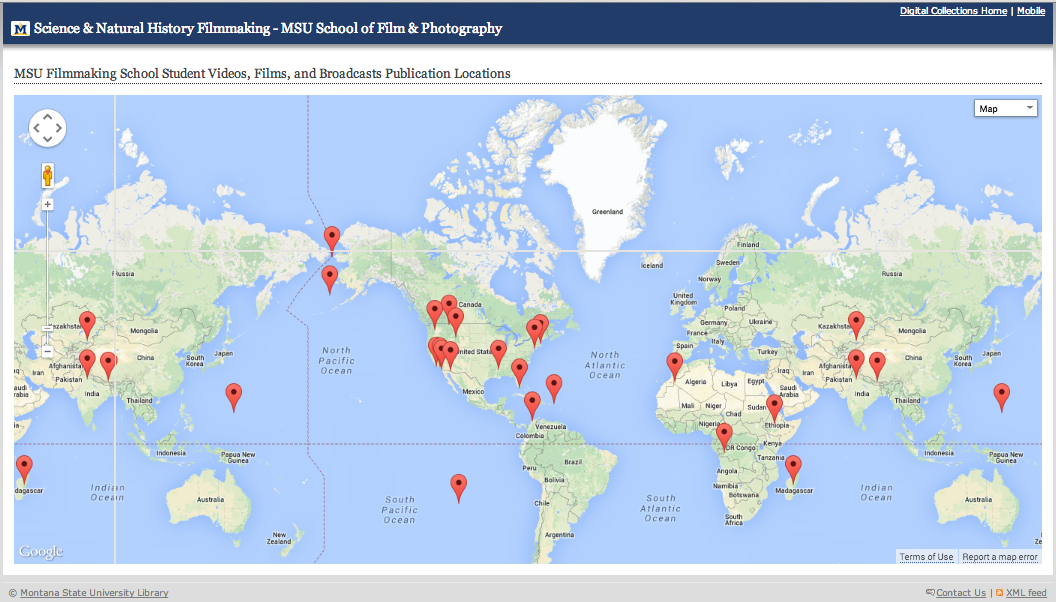 http://arc.lib.montana.edu/msu-film-archive/locations
Check-in Services
Darien Library (Connecticut)
Enoch Pratt Free Library (Maryland)
US National Archives
foursquare.com/usnatarchives


Participate and get badges or gifts
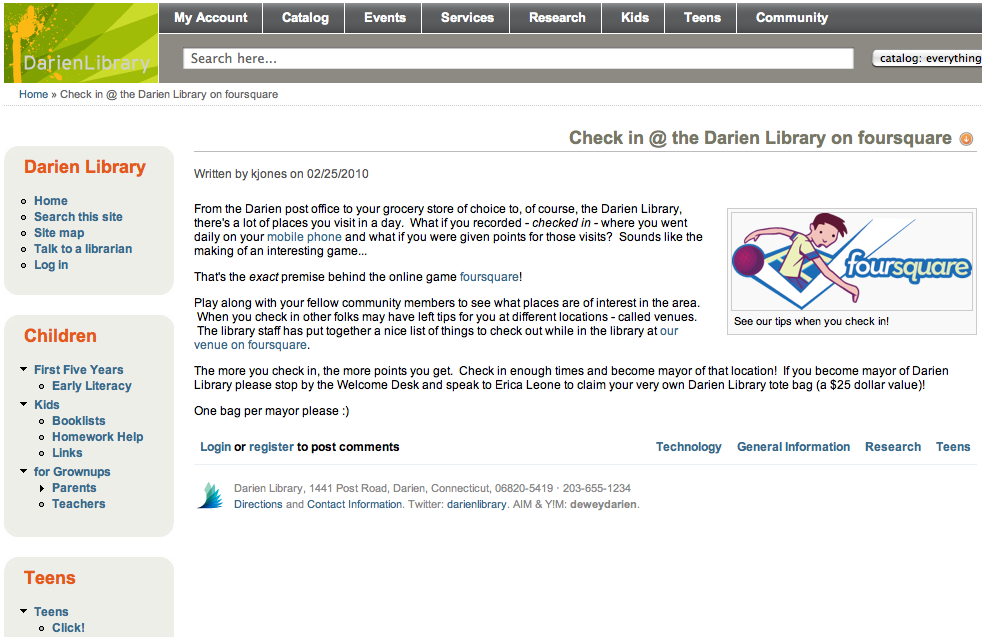 http://www.darienlibrary.org/2010/03/1/foursquare
Crowdsourcing Geo
New York Public Library
maps.nypl.org

	Historical Overlays
	Help us create better geographic data
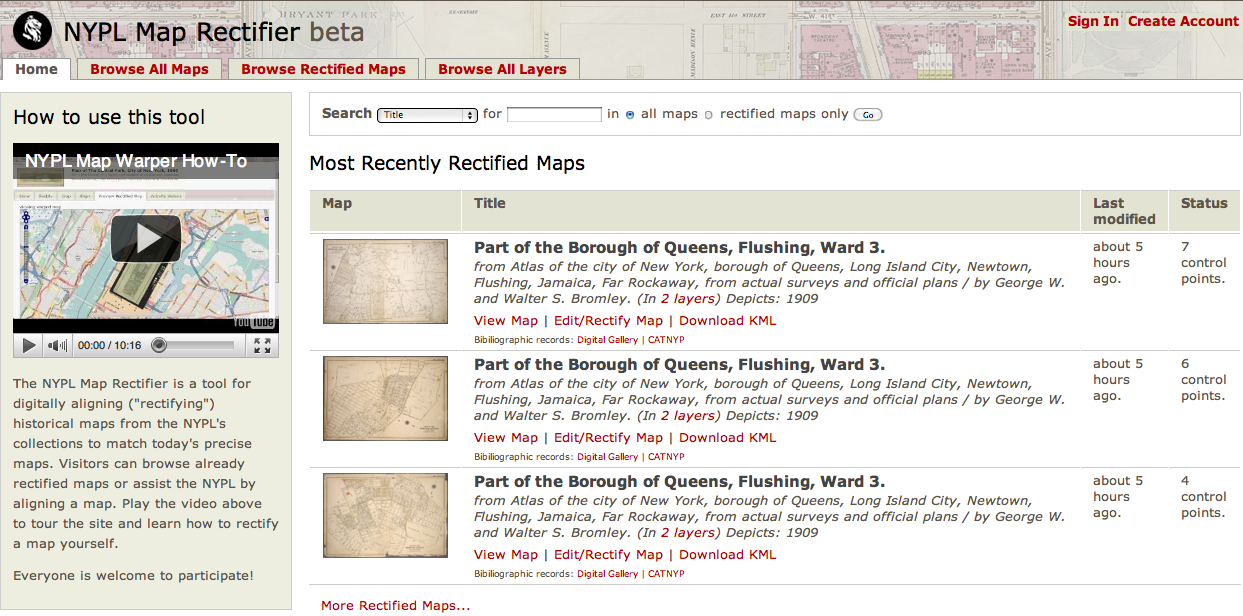 http://maps.nypl.org/warper/
Local Interest Apps
NCSU Wolf Walk 
San Jose Public Library
Augmented Reality Historical Walking Tours (in beta… )

Location-based Learning Opportunities
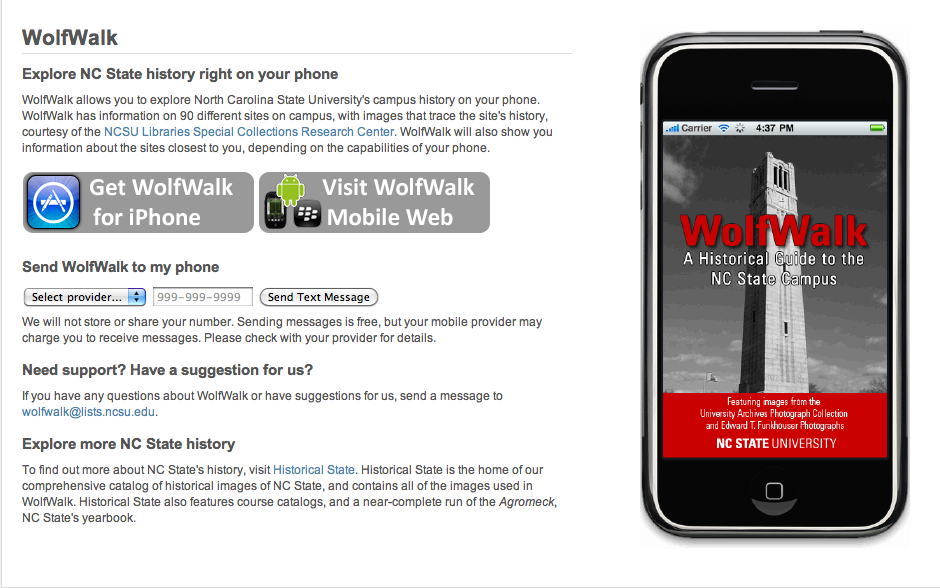 http://www.lib.ncsu.edu/wolfwalk/
Geolocation (options)
w3c Geolocation API
accurate 
supported in Firefox 3.6, Safari 4
Javascript functionality

Yahoo Query Language Location Tables
Web Services, REST API
Server-side and/or Client-side scripting

These are just two of the options…
Getting Started
Choose data with location interest

Record latitude/longitude
 
“Reverse Geocode” to get text values
code.google.com/apis/maps/documentation/geocoding/#ReverseGeocoding
Going Offline
HTML5 Offline Database Storage
www.html5rocks.com/features/offline

HTML5 Local Session Storage

Record values in physical - QR codes

HTML5 Local caching - cache manifest file

Download GeoNames Datasets
www.geonames.org
BooksnStuffNearby
A Beta App

http://www.google.com/search?q=jason+clark+code
HTML5 Geolocation API, Worldcat Search API, Forecast.io API, etc.
Building blocks for a service
Resources
Symposium on Location-Based Services
www.lbs2014.org

Journal of Location-Based Services
www.tandfonline.com/loi/tlbs20

Geolocation API - diveintohtml5
diveintohtml5.org/geolocation.html

Leaflet.js - Javascript Geo/Mapping Library
leafletjs.com
Code Examples
Google Static Maps + Geolocation
www.lib.montana.edu/~jason/files/web-services/google-static-maps-geolocate.html

OCLC MapFast Subject Headings
www.lib.montana.edu/~jason/files/web-services/html5-geolocation-mapfast.html

re:This Place (aka BooksnStuffNearby)
www.lib.montana.edu/~jason/files/geolocate/
pinboard.in URL (get links)
pinboard.in/u:jasonclark/t:libgeoapp
Questions?
twitter.com/jaclark
www.jasonclark.info